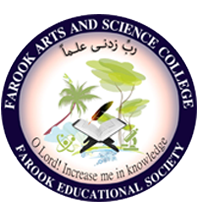 DELIVERING VALUE
“
we expanded the brand to include a whole line of
was not good to have one channel of distribution… “
Mujeeb TP
Asst. Professor ,Kottakkal Farook arts and science college
apparel and accessories, but we quickly learned that it
1
C
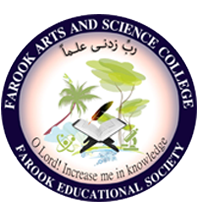 CONTENT
DESIGNING & MANAGING INTEGRATED MARKETING
CHANNELS
Marketing Channels and Value Networks
The Role of Marketing Channel
Channel Design Decision
Channel Management Decision
Channel Integration & Systems
Conflict, Cooperation & Competition
E-Commerce Marketing Practices
MANAGING RETAILING, WHOLESALING & LOGISTICS
Retailing
Wholesaling
Market Logistics
2
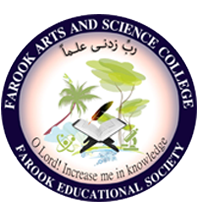 DESIGNING & MANAGING  INTEGRATED MARKETING CHANNELS
3
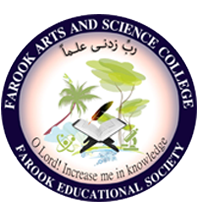 MARKETING CHANNELS  AND VALUE NETWORKS
Marketing Channel
“the set of firms and individuals that  take title, or assist in transferring title,  to a good or service as it moves from  the producer to the final consumer or  industrial user”
Kotler, P., and Armstrong (1989) Principles of Marketing. Prentice-Hall
4
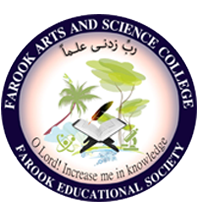 MARKETING CHANNELS  AND VALUE NETWORKS
Why It’s Important
Affect not only marketing decisions  but also non-marketing’s
Convert potential buyers to  profitable customers
Not only serve market but also make  market
5
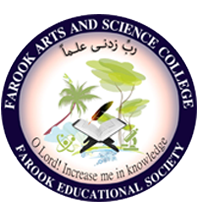 MARKETING CHANNELS  AND VALUE NETWORKS
Marketing Channel Strategy
Push Strategy
inducing
Producer
Intermediaries
Consumer
When intermediaries can be persuaded to stock the product, in preference to  those of competitors, then when customers visit a sales outlet and ask for a  product by its generic name it is the product of the company which is supplied.


Pull Strategy
ordering
Producer
Intermediaries
Consumer
Creating such a strong preference for the product among end users that the
resulting demand pulls the product through the channel of distribution.
6
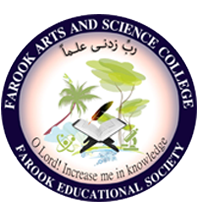 HYBRID CHANNEL
& MULTICHANNEL MARKETING
Multichannel Marketing
Rangaswamy, Arvind; Gerrit H. Van Bruggen (2005). Opportunities and challenges in  multichannel marketing
PRODUCER
INTERMEDIARIES
CONSUMER
7
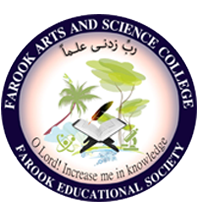 HYBRID CHANNEL
& MULTICHANNEL MARKETING
Channel Integration
“the merging of retail operations in  such a manner that enables the  transacting of a customer via many  connected channels”
https://www.boundless.com/marketing/marketing-channels/marketing-channel-  relationships/channel-integration/
ONLINE ORDER
OUTLET
DELIVERY
8
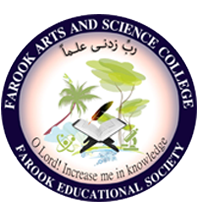 VALUE NETWORKS
Value Network
“a system of partnerships and alliances  that a firm creates to source, augment  and deliver its offerings”
Kotler, P., and Keller (2012) Marketing Management. Pearson Education Limited
May Includes
Suppliers
Customer
Consumer
Media
Etc.
9
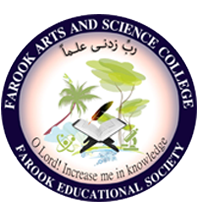 THE ROLE OF MARKETING CHANNEL
Channel Function
Forward flow functions:
From company to customers
Develop / disseminate communication
Store and move the physical products
Oversee transfer of ownership
Backward flow functions:
From customers to company
Place orders with manufacturers
Facilitate payment of bills
Forward and backward flow functions:
Gather information
Negotiate price and transfer of ownership
Finance inventories
Assume risk
10
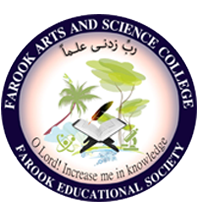 THE ROLE OF MARKETING CHANNEL
Channel Levels
Zero level channel
One level channel
Two level channel
Three level channel
11
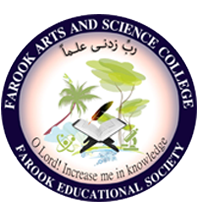 THE ROLE OF MARKETING CHANNEL
Service Sector Channel
Service sector channels use agencies and  locations to access population to be served
Banking
Insurance
Travel
“Kodak offers its customers four ways to print their digital  photos-minilabs in retail outlets, home printers, online services  at its Ofoto Website, and self-services kiosks. The world leader  with 80.000 kiosks, Kodak makes money both by selling the  units and by supplying the chemical and paper they use to  make the prints.”
12
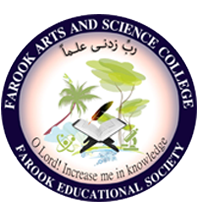 CHANNEL DESIGN DECISIONS
Designing A Channel System Requires…
Analyzing consumer needs
Setting channel objectives
Identifying major channel alternatives
Evaluation
13
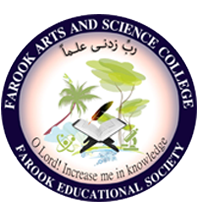 Analyzing Consumer Needs And Wants
LOT SIZE - the number of units the channel permits a typical  customer to purchase on one occasion.

WAITING AND DELIVERY TIME - the average time customers wait  for receipt of goods. costumer increasingly prefer faster delivery  channels.

SPATIAL CONVENIENCE - the degree to which the marketing  channel makes It easy for customers to purchase the product.


PRODUCT VARIETY - the assortment provided by the marketing
channel.
SERVICE BACKUP - add on services (Credit, delivery, installation,  repairs) provided by the channel. the greater the service
the greater the work provided by the channel.
,
backup
14
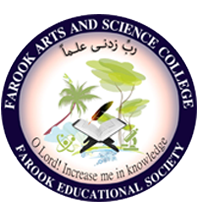 Establishing Objectives and Constraints
Purpose:
In order to develop channel structure,  manager should decide some goals trying to  be achieved.
These goals must be in line with some other  component of marketing mix, to anticipate  collision among them.
These goals must be congruent with marketing  and other general objectives and strategies of  the firm
15
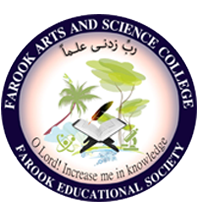 IDENTIFYING MAJOR CHANNEL  ALTERNATIVES
TYPES OF INTERMEDIARIES

Number of Intermediaries
Exclusive distribution
Selective Distribution
Intensive Distribution
Terms and Responsibilities of Channel  Members
16
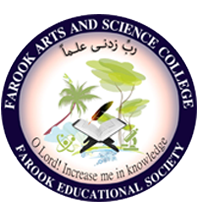 EVALUATING
Evaluation Criteria…
Economic criteria compares the likely sales  costs and profitability of different channel  members
Control refers to channel members’ control  over the marketing of the product
Adaptive criteria refers to the ability to remain  flexible to adapt to environmental changes
17
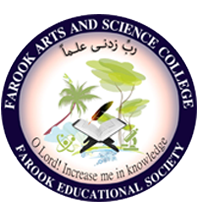 CHANNEL MANAGEMENT DECISION
What Company Should Do…
Selecting channel members
Training channel members
Motivating channel members
Evaluating channel members
Modifying channel arrangements
Considering global expansion
18
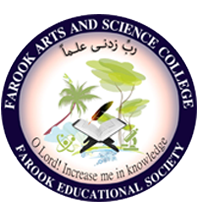 CHANNEL INTEGRATION & SYSTEM
Vertical marketing systems
Corporate VMS
Administered VMS
Contractual VMS
Horizontal marketing systems
Multichannel marketing systems
19
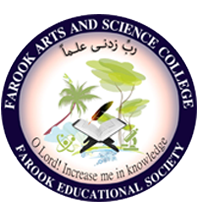 CONFLICT, COOPERATION &  COMPETITION
Conflict happens when an action by  a channel member prevent the  other member to achieve its goal.
Channel Coordination occurs when channel  members are brought together to advance the  goals of the channel, as opposed to their own  potentially incompatible goals.
20
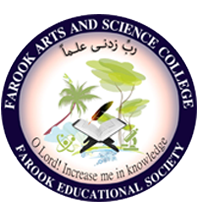 CONFLICT, COOPERATION &  COMPETITION
Type of conflicts:
Vertical Conflict
“Conflicts between different  levels within the same channel”
Horizontal Conflict
“Conflicts between same levels  within the different channel”
Multi-Channel Conflict  “Conflicts when multiple  channels are employed and all
sell to same market
21
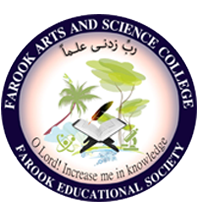 CONFLICT, COOPERATION &  COMPETITION
Goal Incompatibility
Unclear Roles & Rights
Cause of
Conflict
Intermediaries’  Dependence On The  Manufacturer
Differences In
Perceptions
22
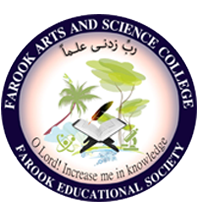 CONFLICT, COOPERATION &  COMPETITION
Managing channel conflicts:
Strategic Justification
Dual Compensation
Superordinate Goals
Employee Exchange
Joint Membership
23
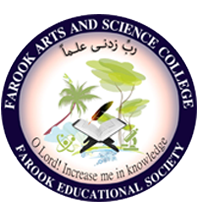 CONFLICT, COOPERATION &  COMPETITION
Managing channel conflicts:
Co-optation
“an effort by one organization to win the  support of the leaders of the another by  including them in advisory councils, BoD, etc.”
Diplomacy
“process when each side sends a person or
group to meet it counterparts.”
Mediation
“process that relies on another 3rd party skilled  in conciliatin the two parties’ interest”
24
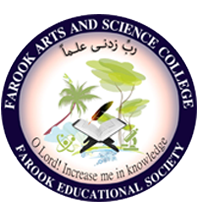 CONFLICT, COOPERATION &  COMPETITION
Managing channel conflicts:
Arbitration
“process where two parties agree to present  their arguments to one or more arbitrators and  accept their decision”
Legal Recourse
“process to manage the conflict that involving
law suits”
25
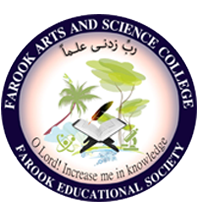 CONFLICT, COOPERATION &  COMPETITION
Dilution and Cannibalization
Happens mostly on luxury  brands that has its brand  image built based on  exclusivity and services that  customized based on
customer’s need.

Their brand image will be  “downgraded” if they sell to  much in a discounted channel.
26
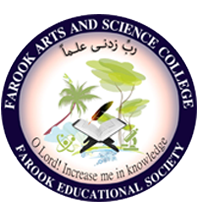 CONFLICT, COOPERATION &  COMPETITION
Legal and Ethical Issues in Channel  Relations:
Exclusive Distribution
Exclusive dealing
Tying agreements
27
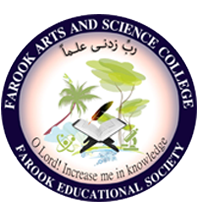 E-COMMERCE
E-commerce
“a website providing or enabling an  individual to do transactions online”

OR

“a way to sell or shop online or direct  selling that utilize Internet on a  website providing get & deliver  service”
28
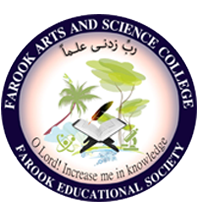 E-COMMERCE
E-commerce in general
E-Purchasing
E-Marketing
E-Commerce type
Pure click
Brick n Click
29
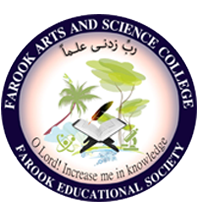 MANAGING RETAILING,  WHOLESALING & LOGISTICS
30
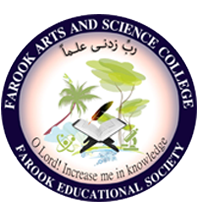 RETAILING
Retailers
“all the activities involved in selling  goods or services directly to  final  consumers for personal, nonbusiness  use”
Kotler, P., and Keller (2012) Marketing Management. Pearson Education Limited
31
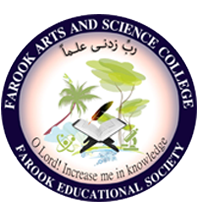 RETAILING
Types of Retailers
Store Retailers
Specialty store
Department store
Supermarket
Convenience store
Discount store
Off-price retailer
Superstore
Catalog showroom
Non-Store Retailers
Direct selling
Direct marketing
Automatic vending
Buying service
32
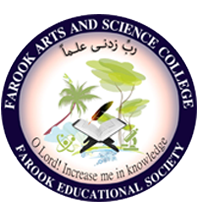 RETAILING
Types of Retailers
Corporate Retail & Franchise
Corporate chain store
Voluntary chain
Retailer cooperative
Consumer cooperative
Franchise organization
Merchandising conglomerate
33
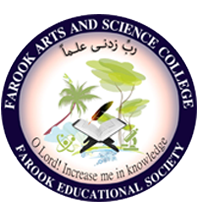 MARKETING DECISIONS IN RETAILING
Decisions Areas
Target market
Product assortment
Procurement
Prices
Services
34
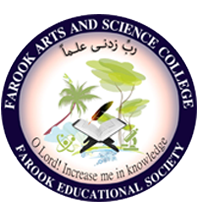 PRIVATE LABELS
Private Labels
“brand owned not by a manufacturer  or producer but by  a retailer  or  supplier who gets its goods made by a  contract manufacturer under its own  label”
http://www.businessdictionary.com/definition/private-label.html
35
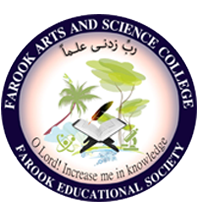 WHOLESALING
Wholesalers
“the middlemen who operates  between the producers (from whom  they purchase goods) and the retailers  (to whom they sell goods).”
http://business.gov.in/manage_business/wholesalers_retailers.php
36
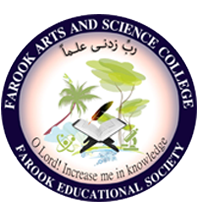 WHOLESALING
Wholesalers Types
Merchant Wholesaler
Full-service Wholesaler
Limited-service Wholesaler
Broker and Agents
Manufacturers and Retailers Branches & Offices
Specialized Wholesalers
Wholesalers Functions
Selling & Promoting
Assortment Building
Bulk Breaking
Warehousing
Transporting
Financing
Risk Bearing
Market Information
Management Services & Advice
37
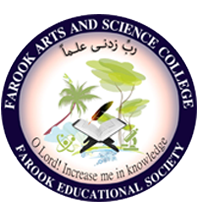 MARKET LOGISTIC
Market Logistic
“planning,  controlling
implementing,	and  the	physical	flows		of
materials and final goods from points  of origin to points of use to meet  customer requirements at a profit”
Kotler, P., and Armstrong (1989) Principles of Marketing. Prentice-Hall
38
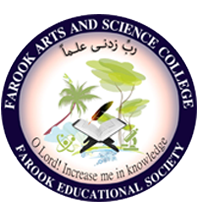 MARKET LOGISTIC
Market Logistic Decisions
How should orders be handled?
Where should stock be located?
How much stock should be held?
How should goods be shipped?
Order  Processing
Warehousing
MARKET  LOGISTIC
Transportation
Inventory
39
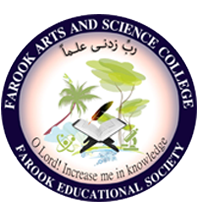 CONCLUSION
Most producers use channels to market their product.
Effective	management	should	include	selection,  training and motivating g channel members.
All channels have potential to conflict and should be
managed well.
Channel selection should consider legal issues.
E-commerce and other ICT areas are still growing and  can be explored for marketing.
It should be considered to use retail, wholesaling or
both channel.
Marketing logistic is on importance decision related to  marketing channels.
40
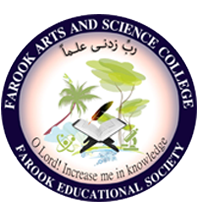 Thank You
41